MENGGAMBAR
A R S I T E K T U R  1
DOSEN PENGAMPU:
LA PANDE JURUMAI
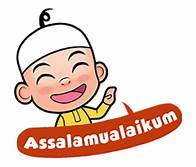 #Sesi 5.
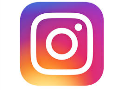 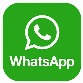 085398493127
pande.jurumai09@gmail.com
8d_jr
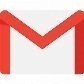 Pert. 5
Notasi Ukuran & Keterangan Gambar
05
Mahasiswa mampu dan terampil dalam membuat Notasi ukuran & Keterangan Gambar
1
3
5
7
2
4
6
8
Simbol Material Pada Gambar
Peralatan Menggambar Teknik
UTS
Skala Gambar
Materi & Kontrak Perkuliahan
Proyeksi
Mengenal Garis & Huruf
Notasi Ukuran & Keterangan Gambar
Notasi dalam gambar Teknik (konstruksi)
Adalah bagian yang tak terpisahkan dari suatu objek gambar.
Notasi dapat berupa informasi yang berkaitan dengan nama gambar, keterangan gambar, dimensi/ukuran dari objek gambar (seperti Panjang, lebar, atau tinggi benda), garis ukuran maupun keterangan lainnya yang dianggap perlu.
Notasi dalam gambar dikelompokkan dalam beberapa bagian
Notasi Material/Bahan Penutup Akhir (Finishing)
Nama Gambar & Skala Gambar
Notasi Dimensi
1
3
5
Notasim Kop Gambar
Nama Ruang & Ketinggian (Peil) Lantai
Notasi Arah Potongan
2
4
6
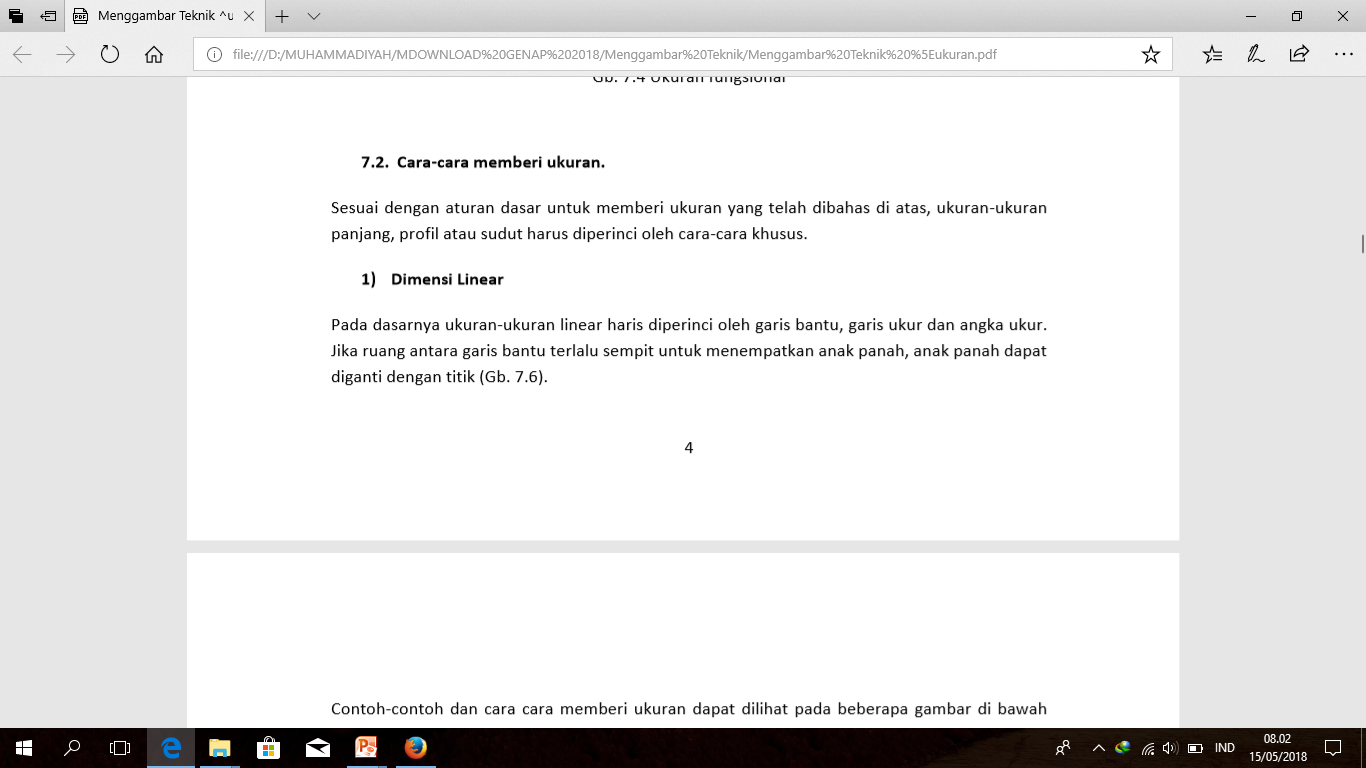 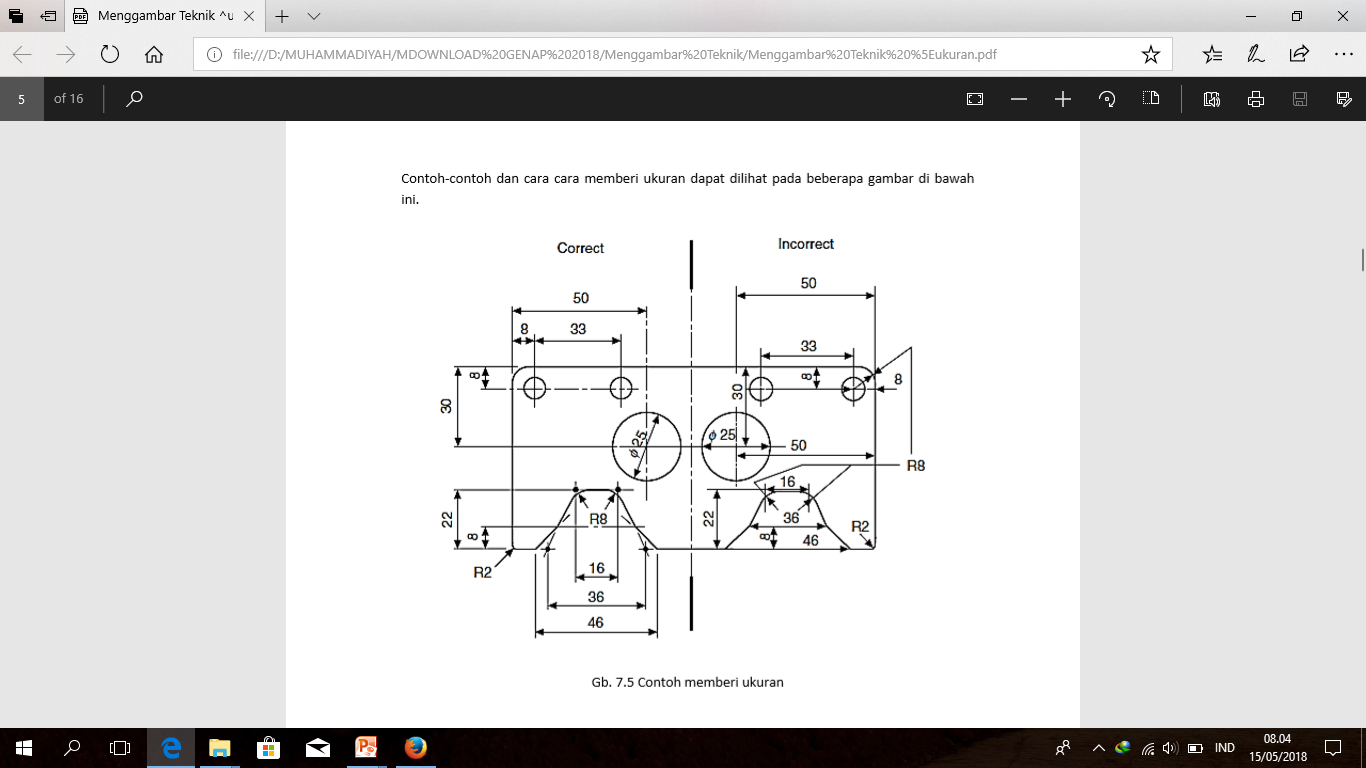 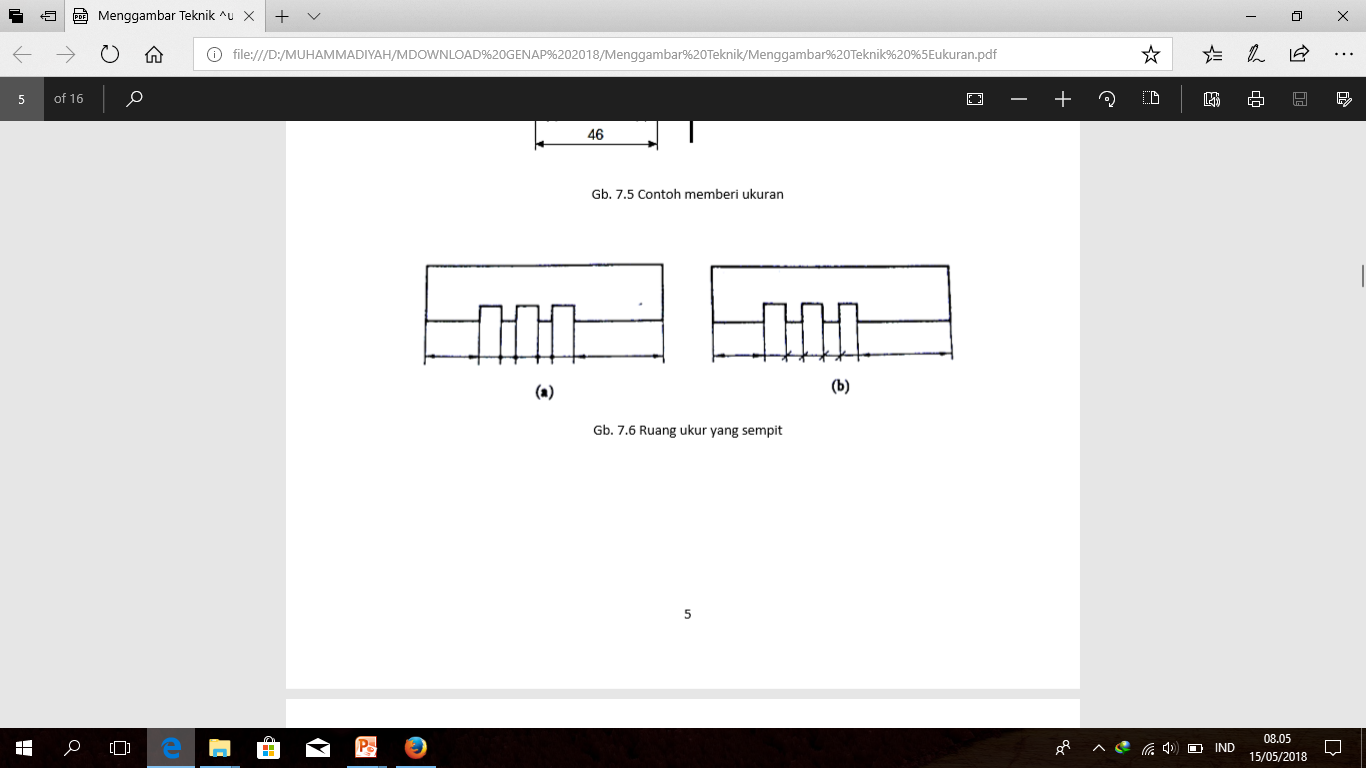 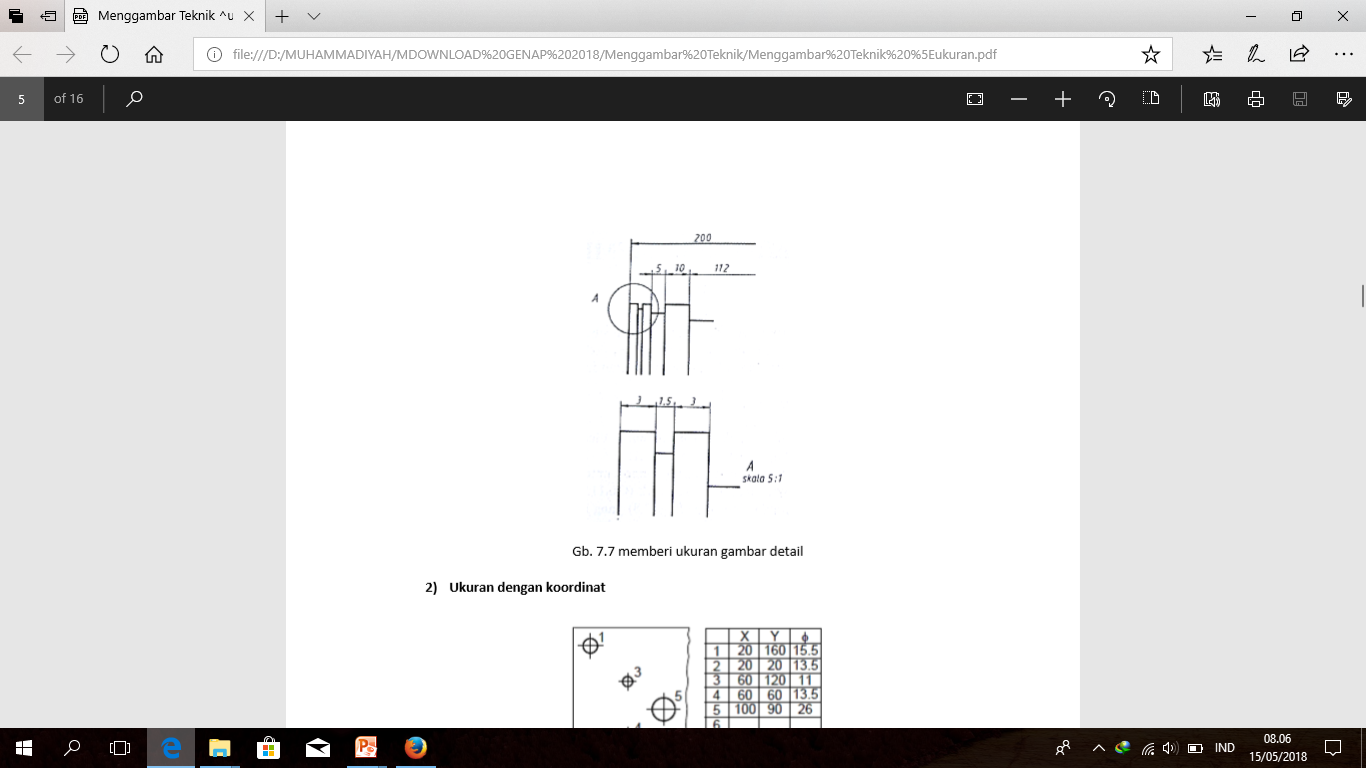 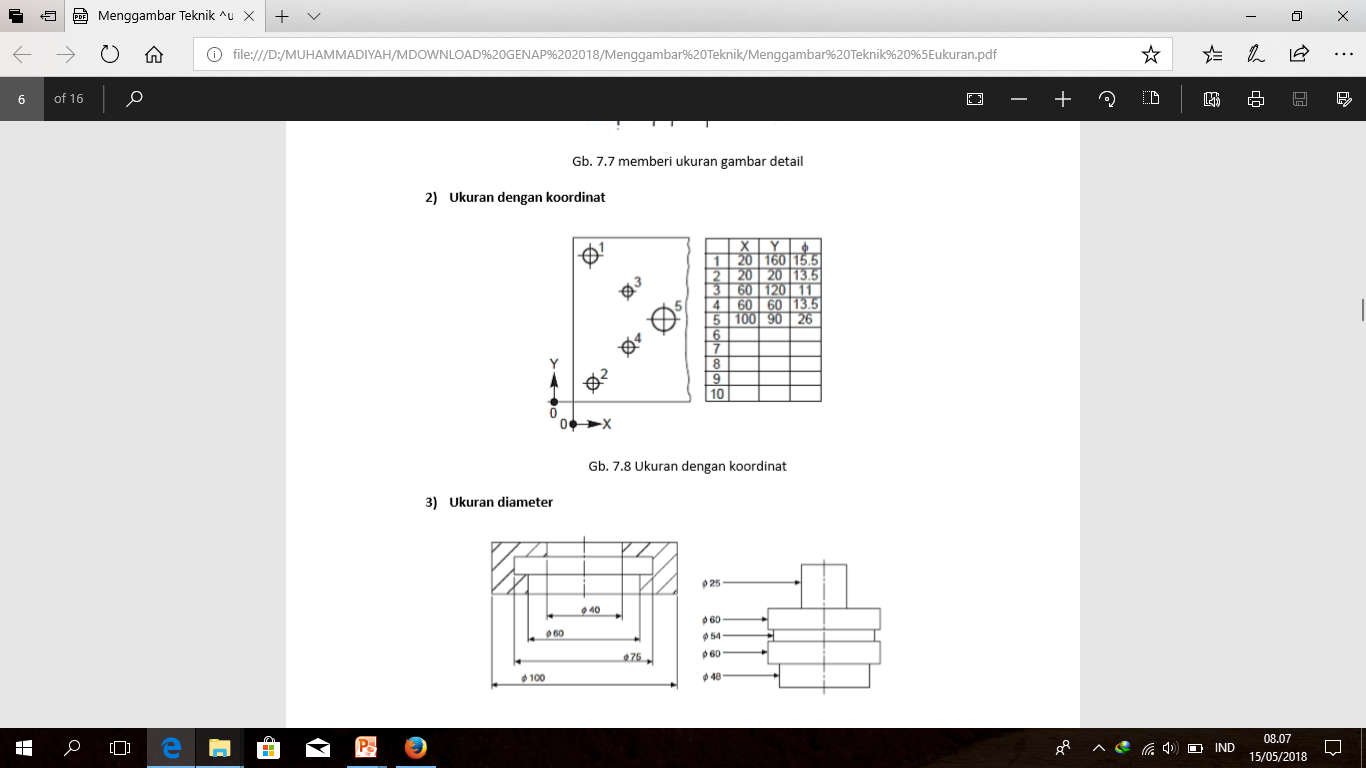 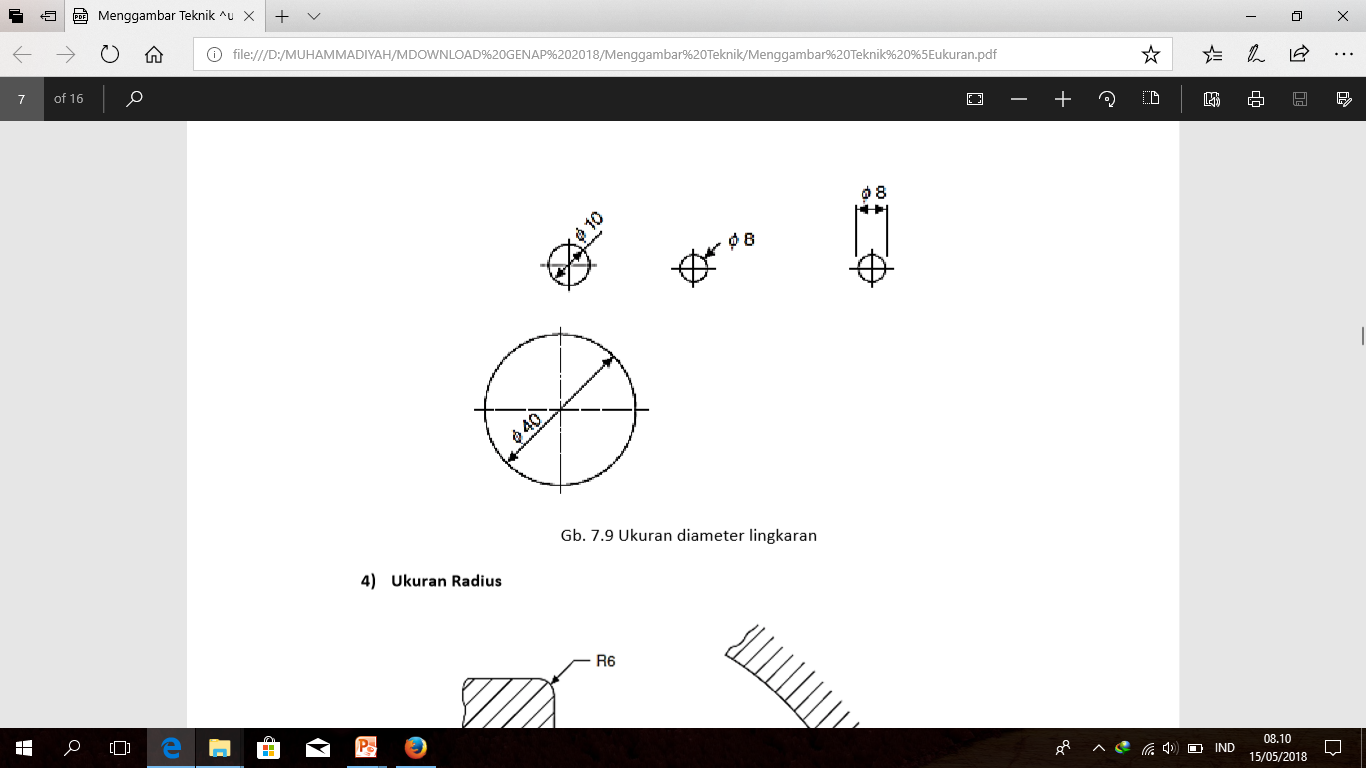 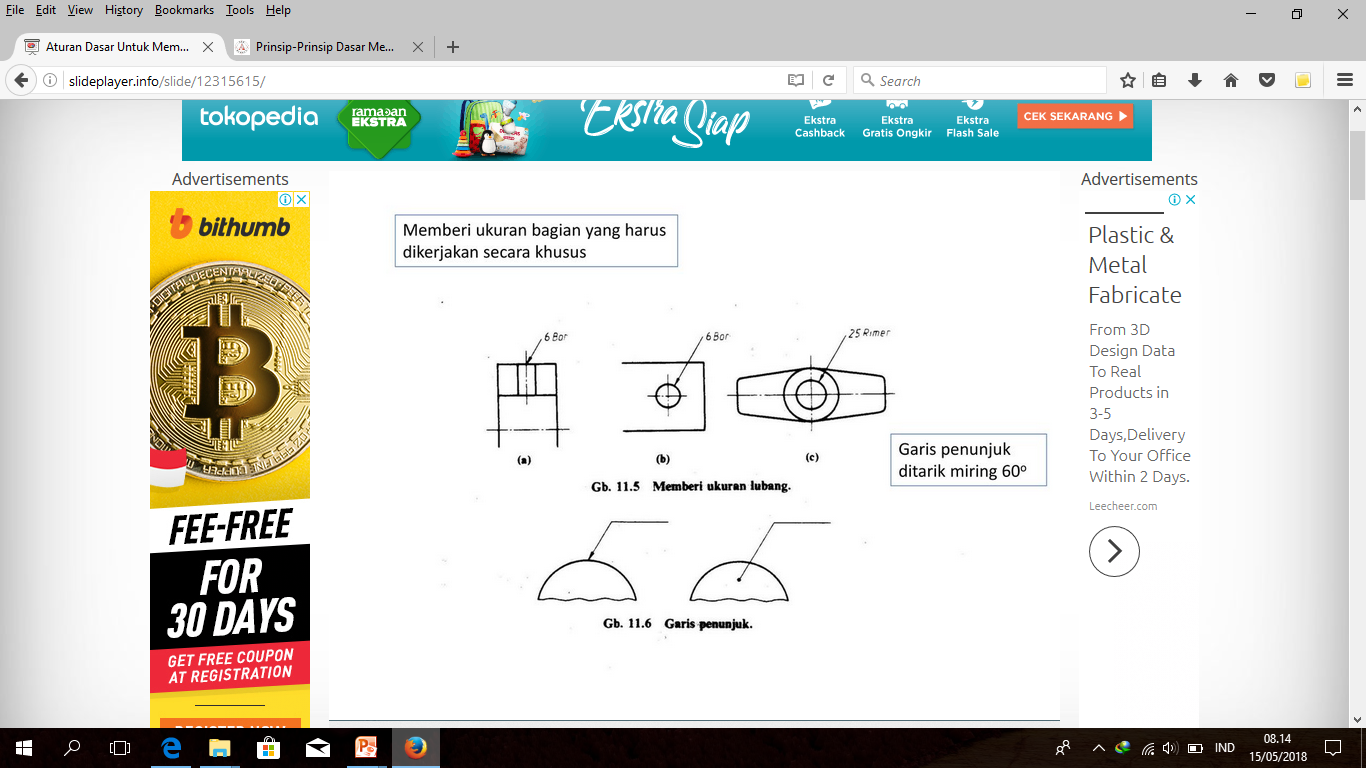 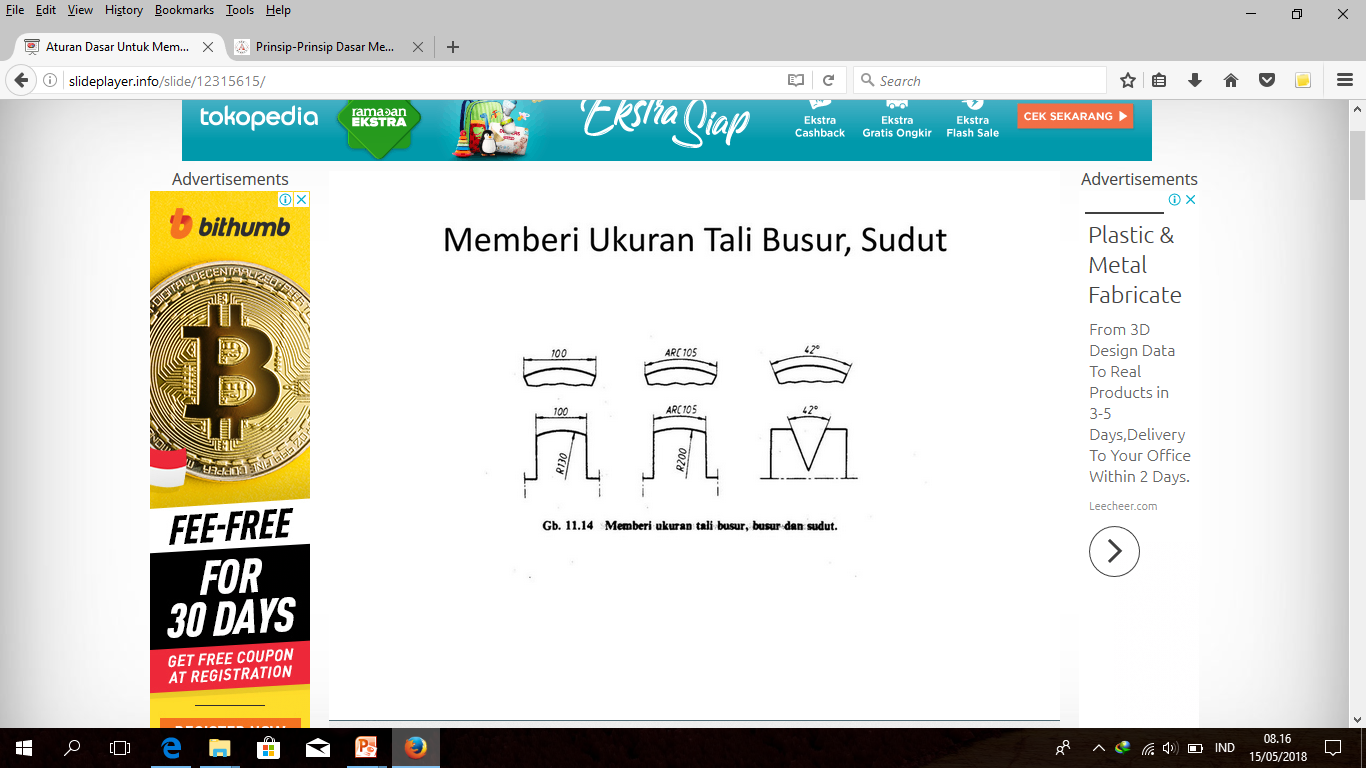 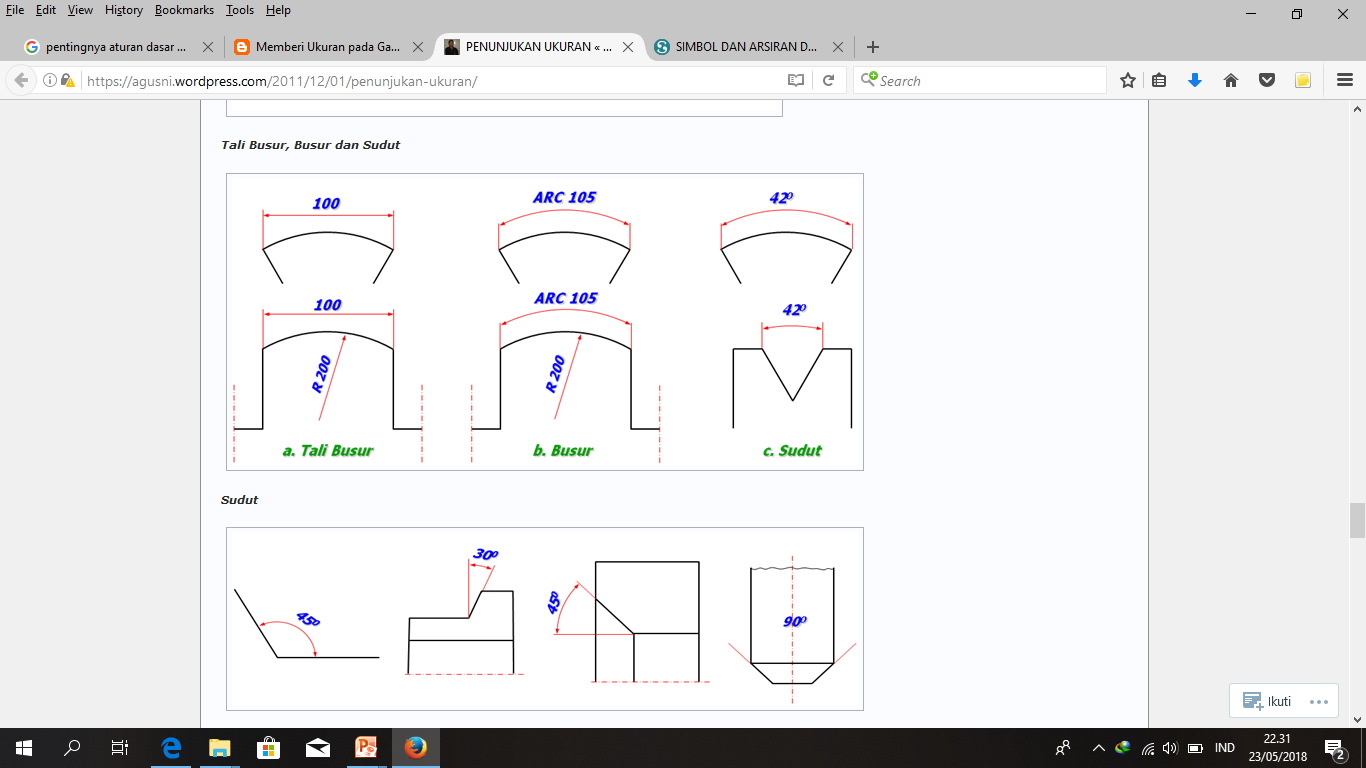 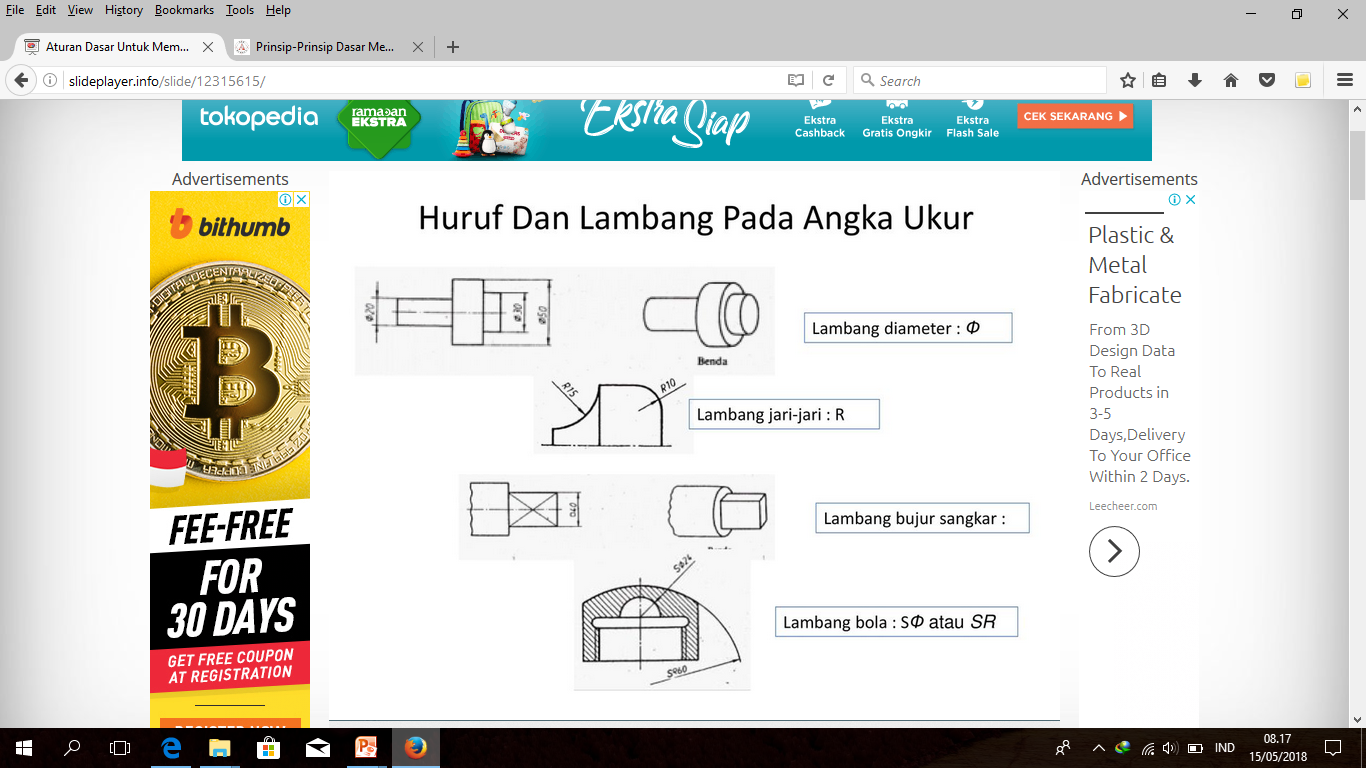 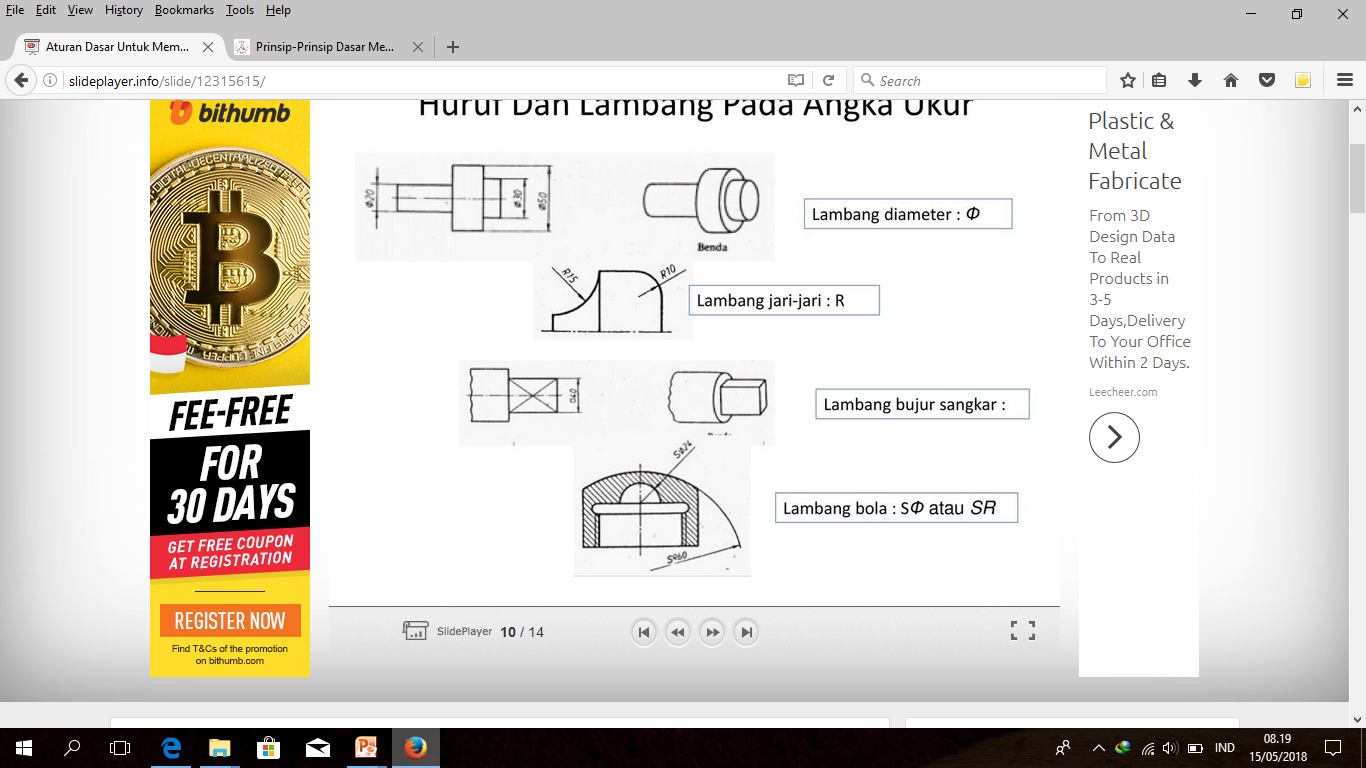 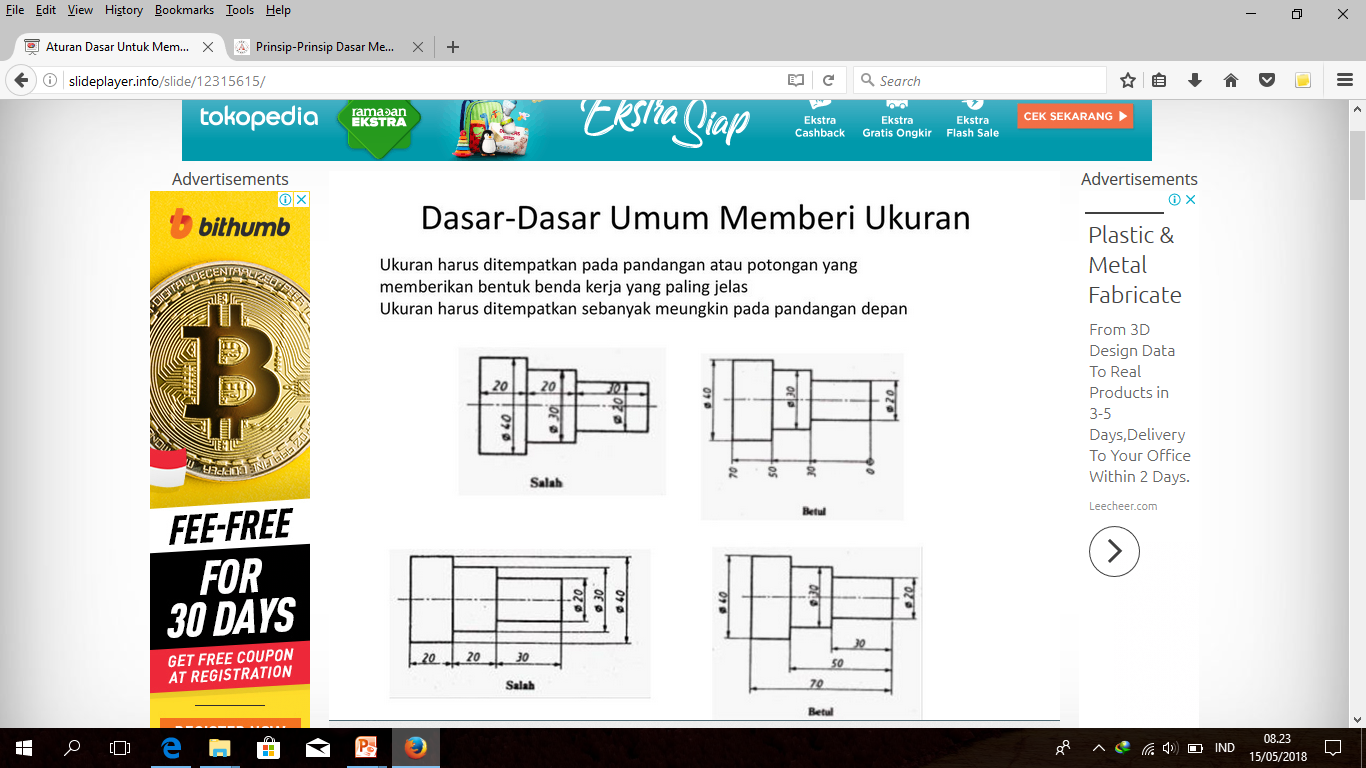 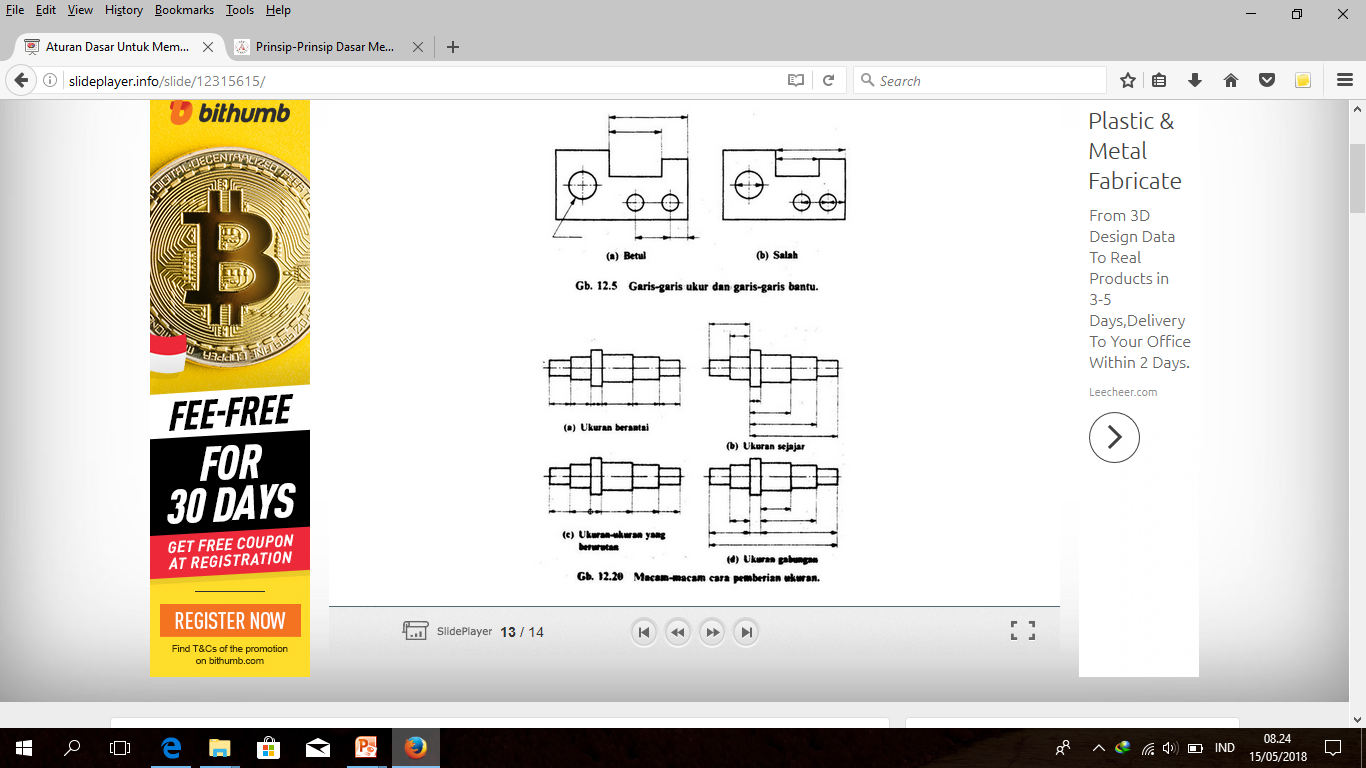 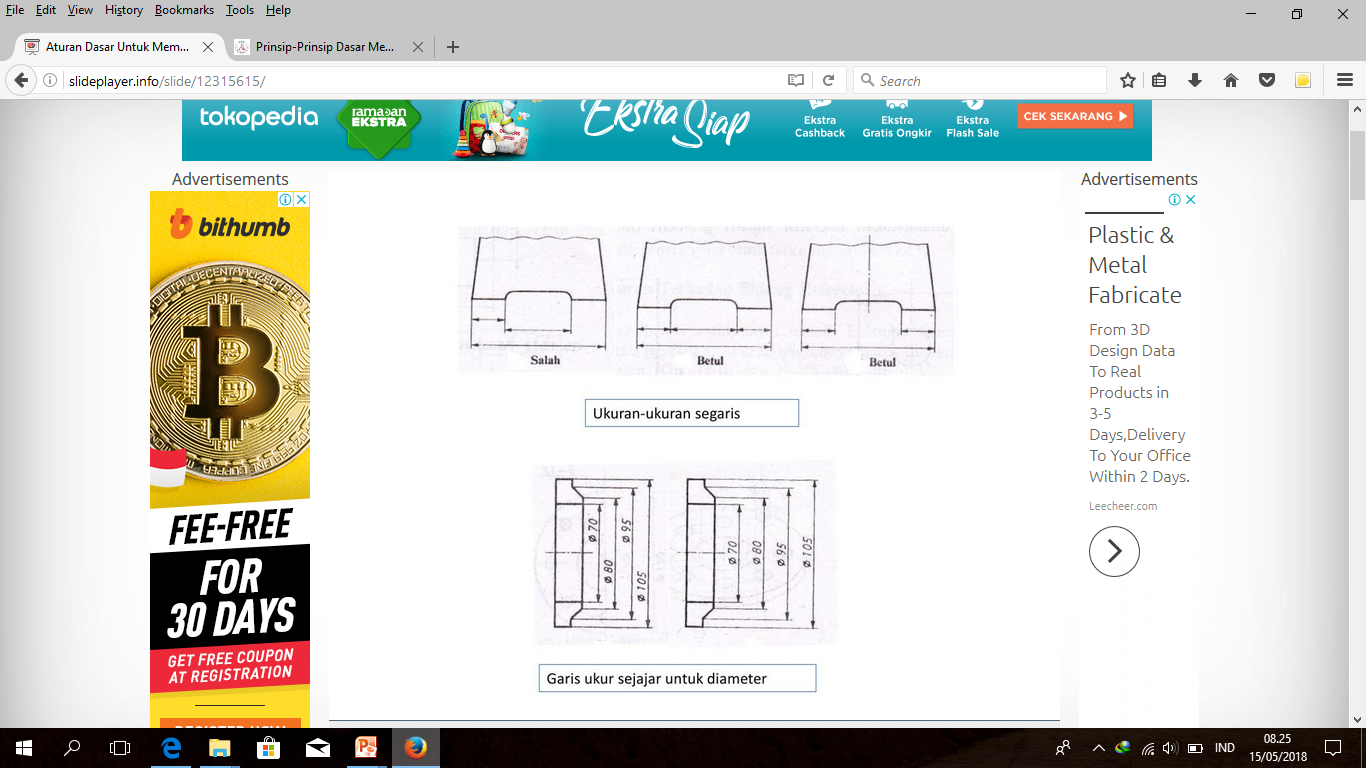 Angka ukuran yang tidak horizontal maupun vertikal, penempatannya diatur sedemikan sesuai dengan garis ukurnya, seperti contoh berikut :
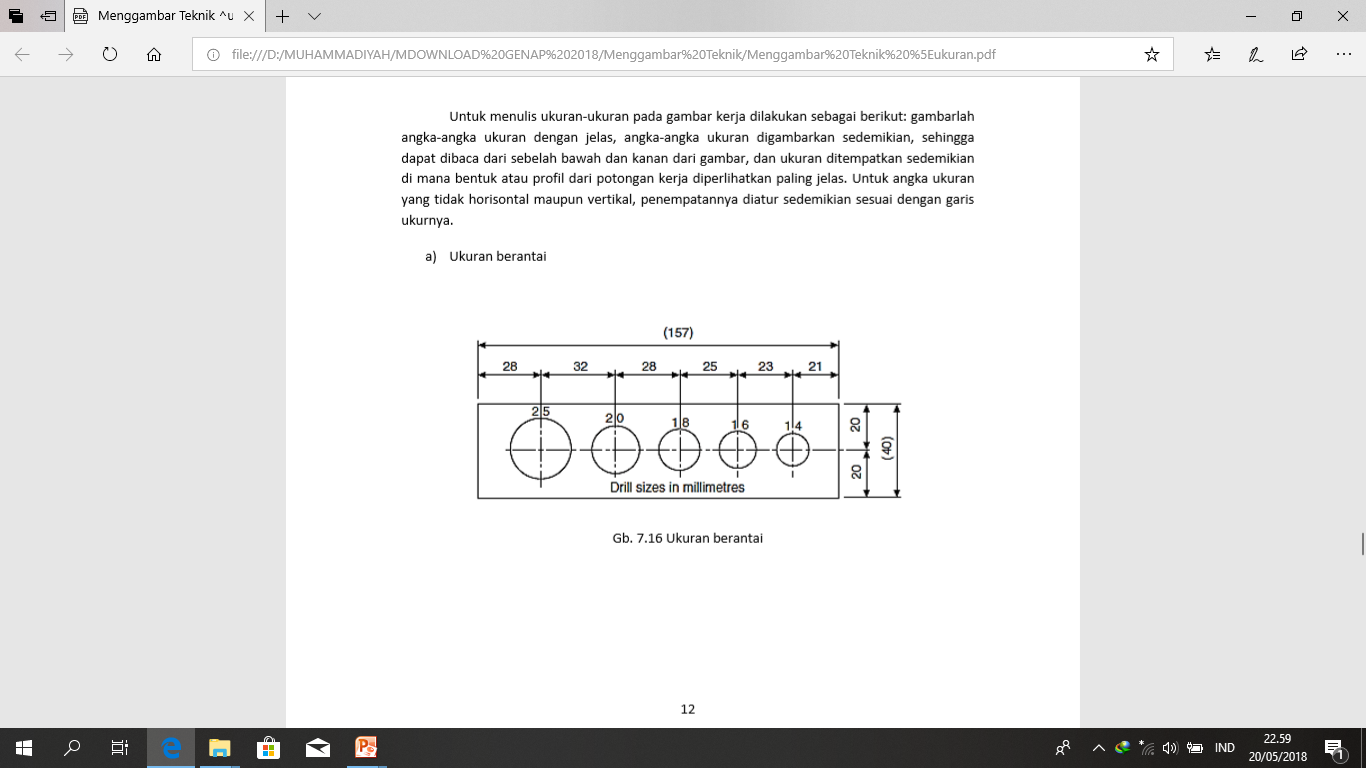 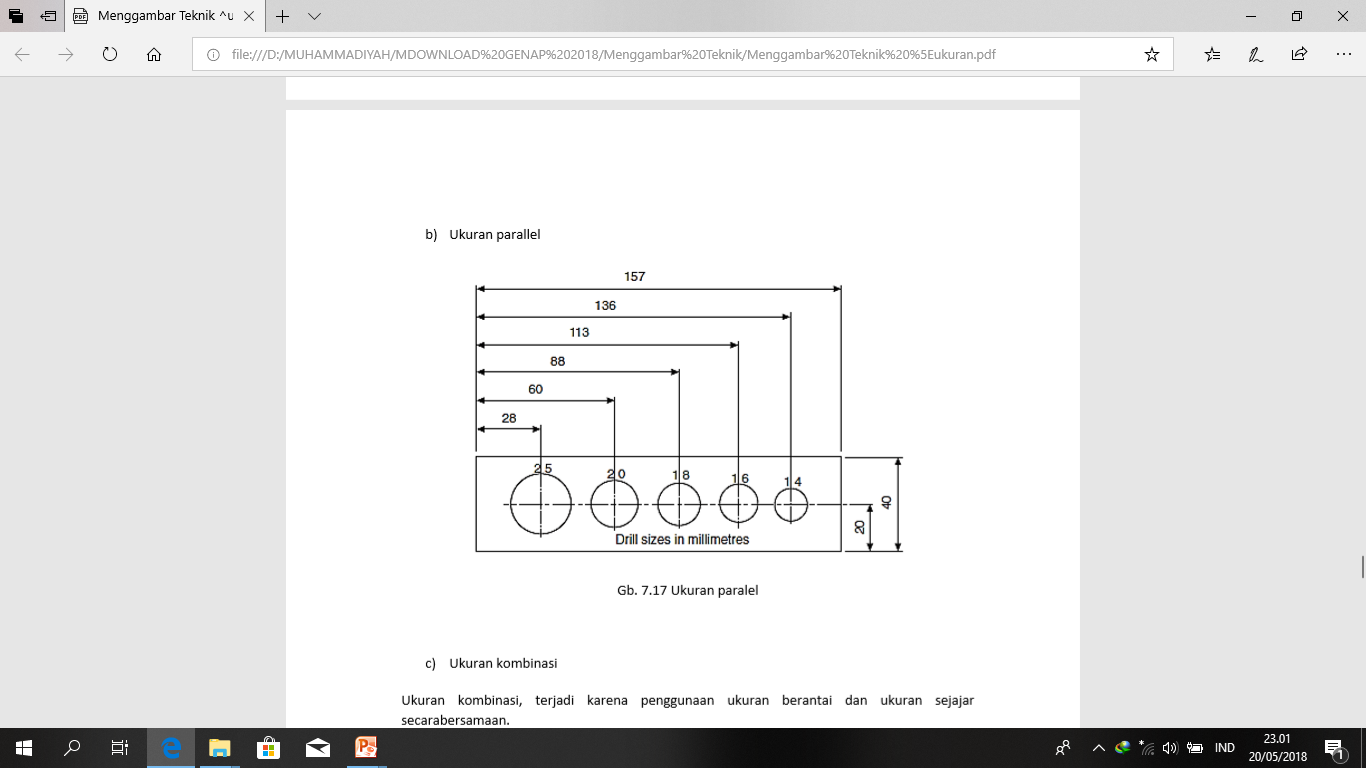 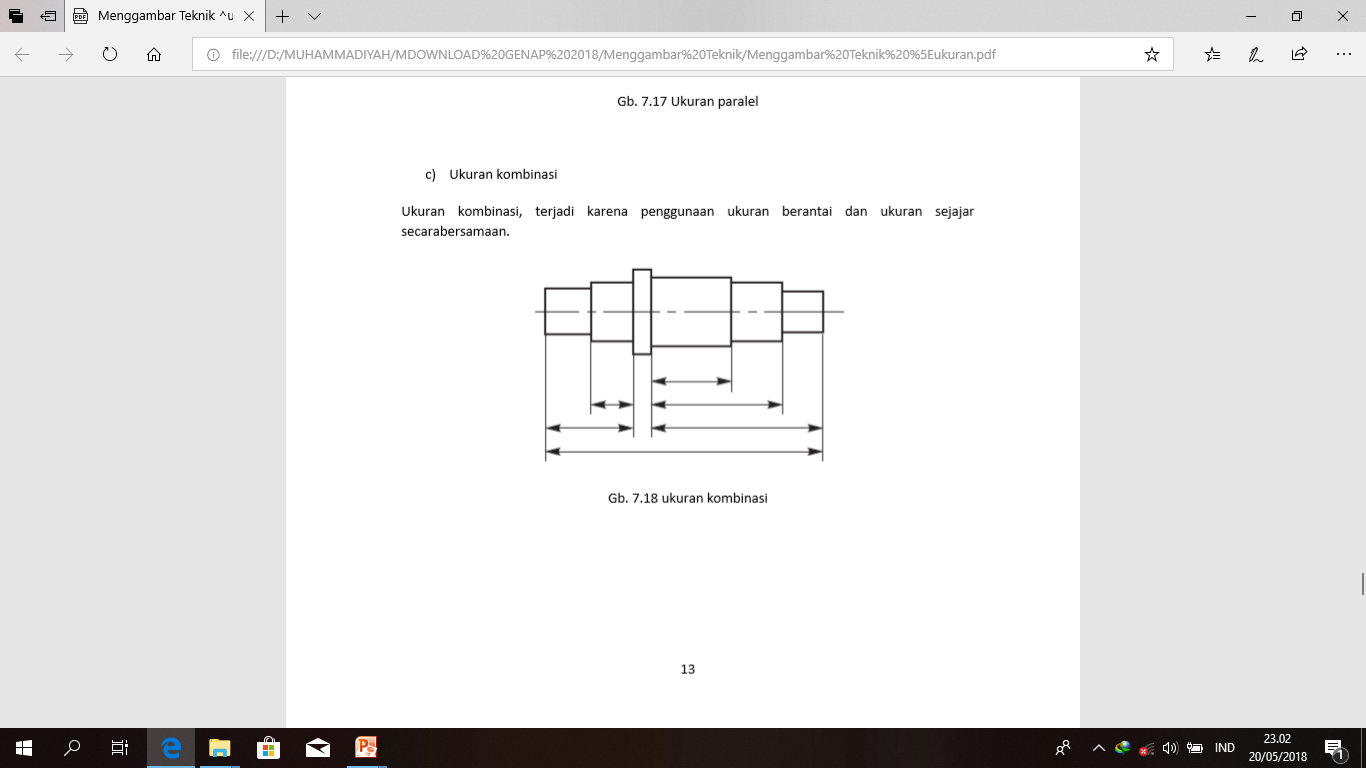 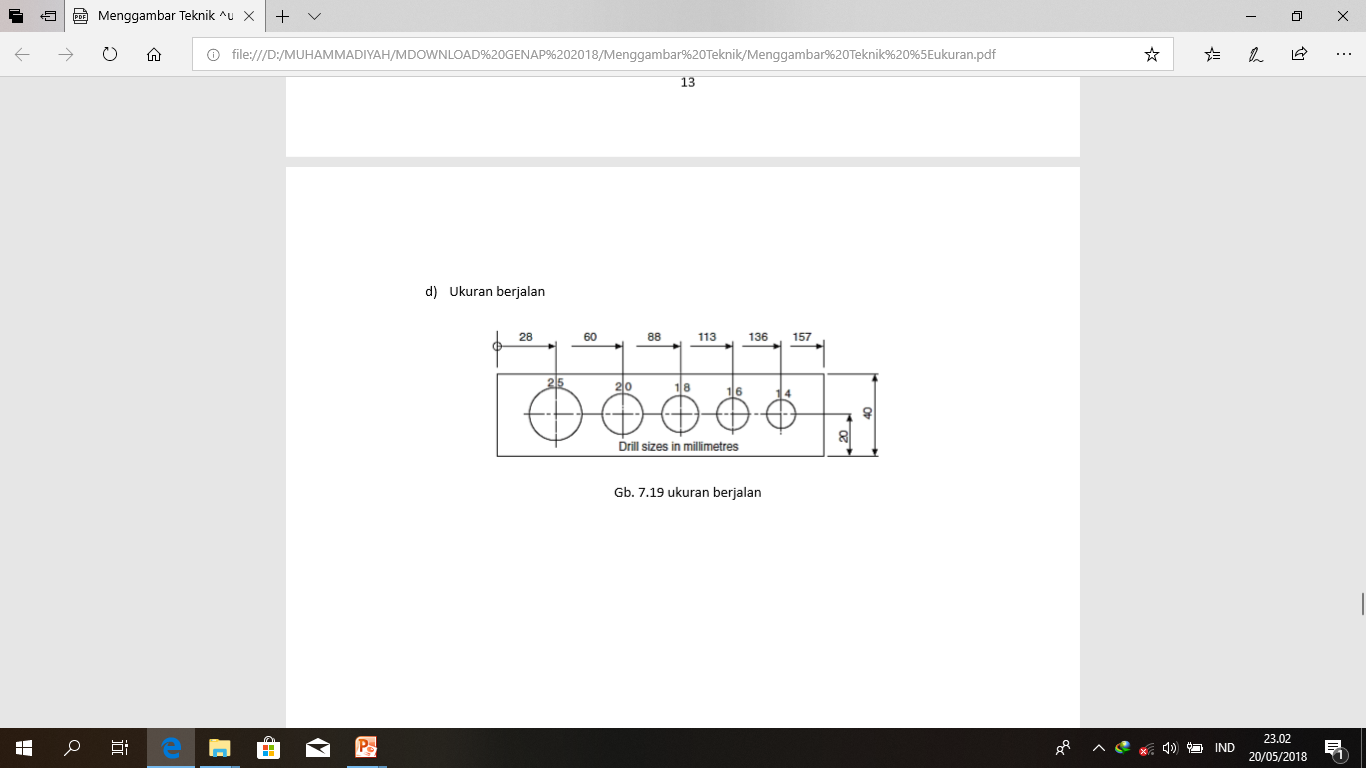 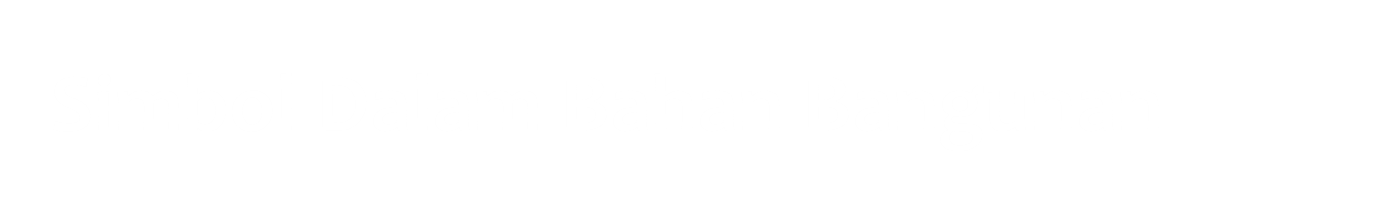 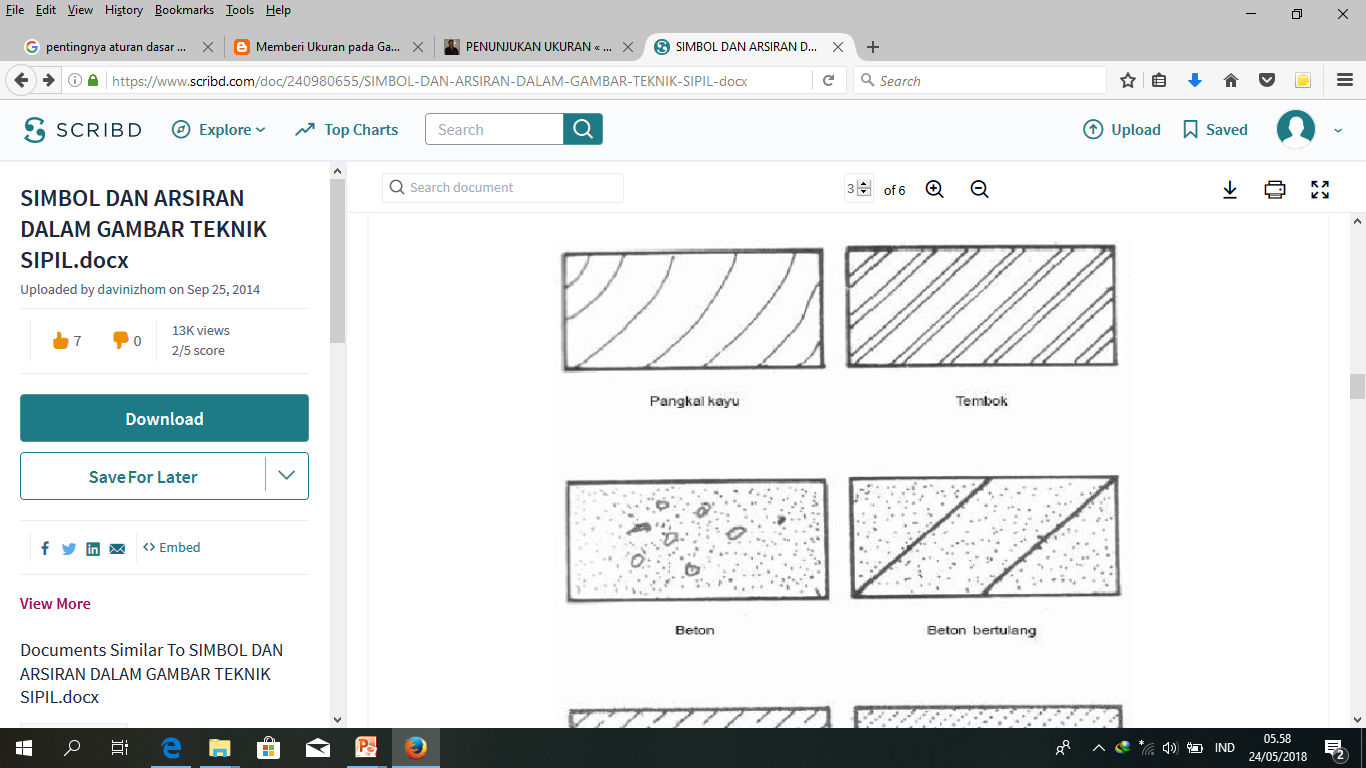 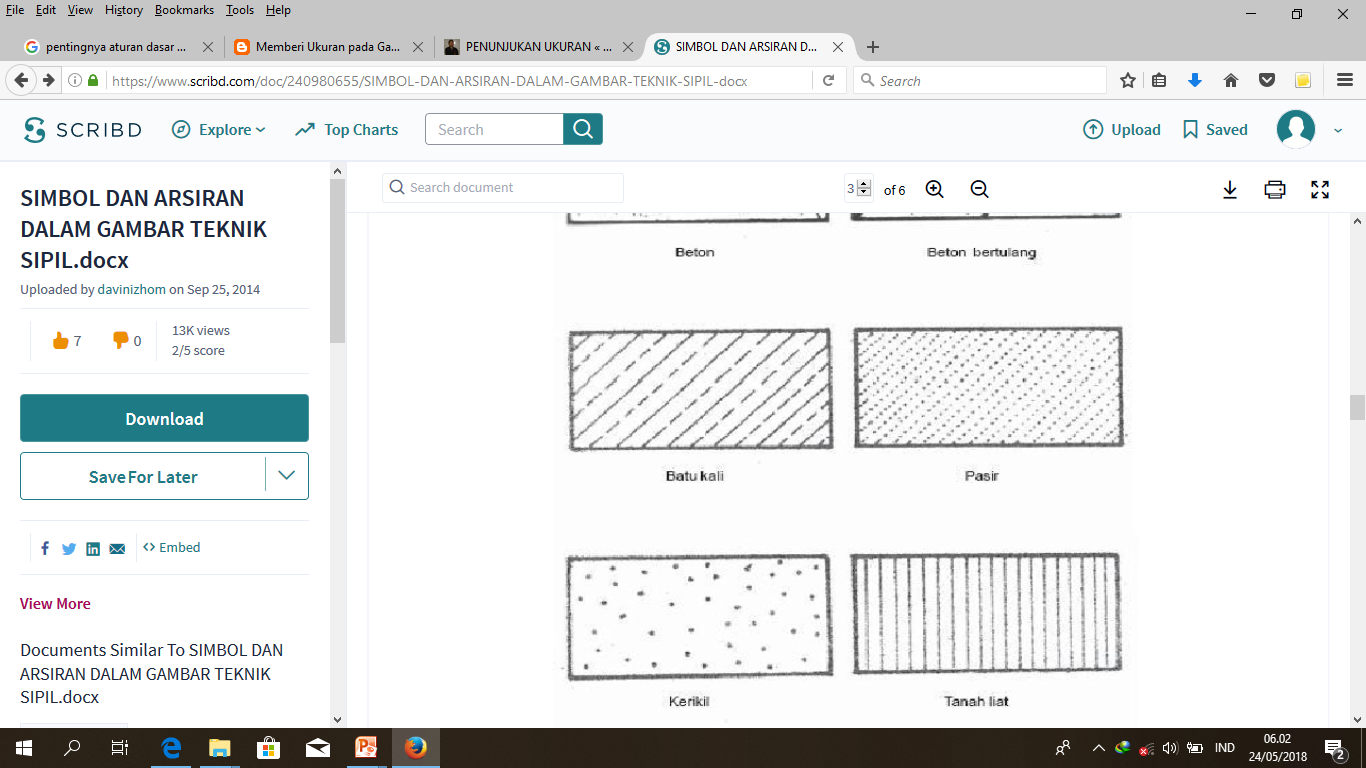 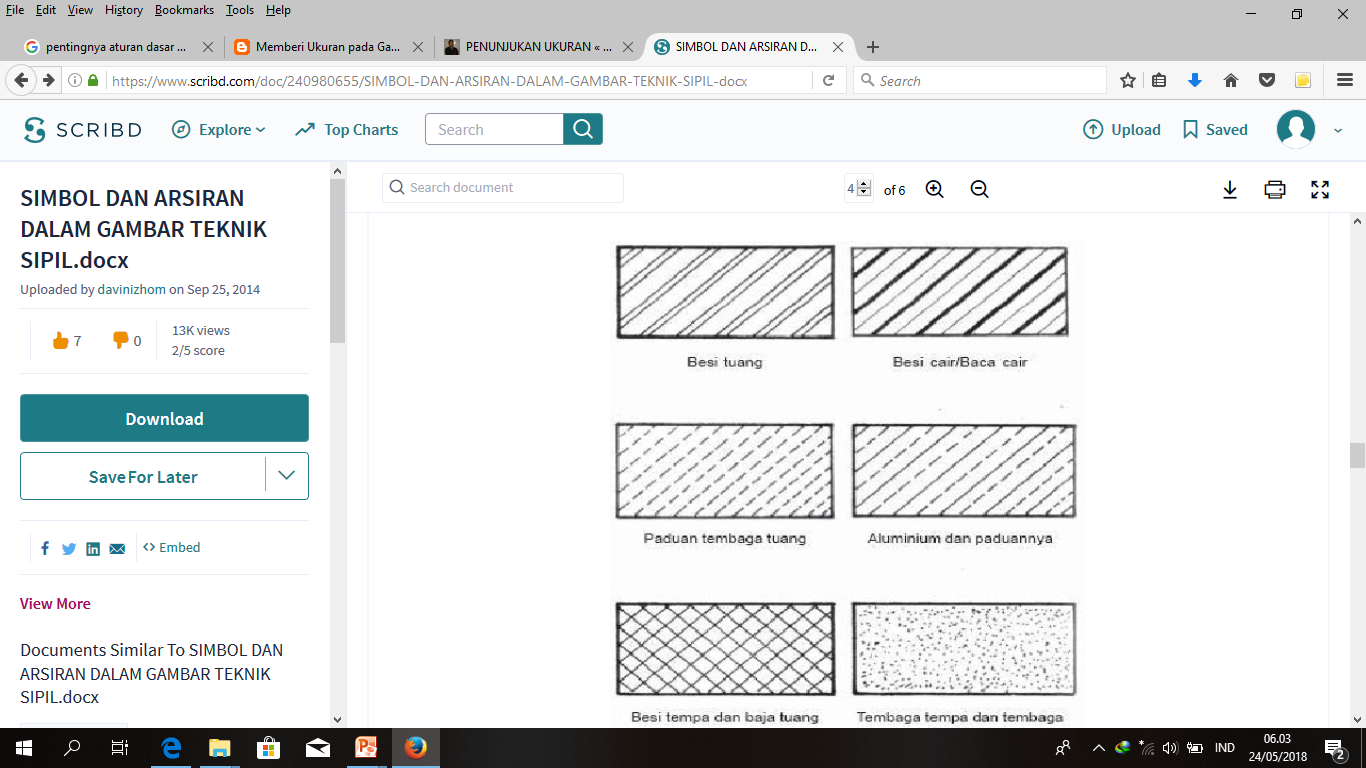 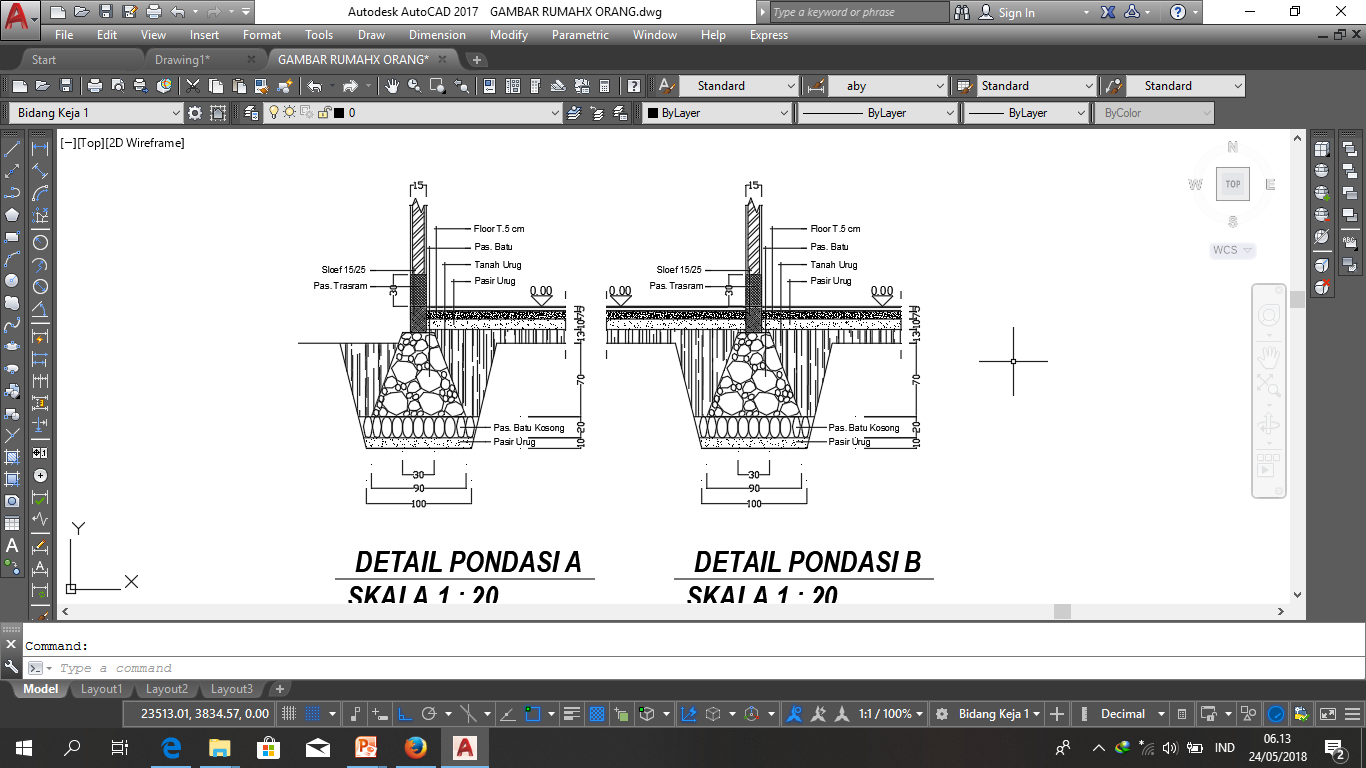 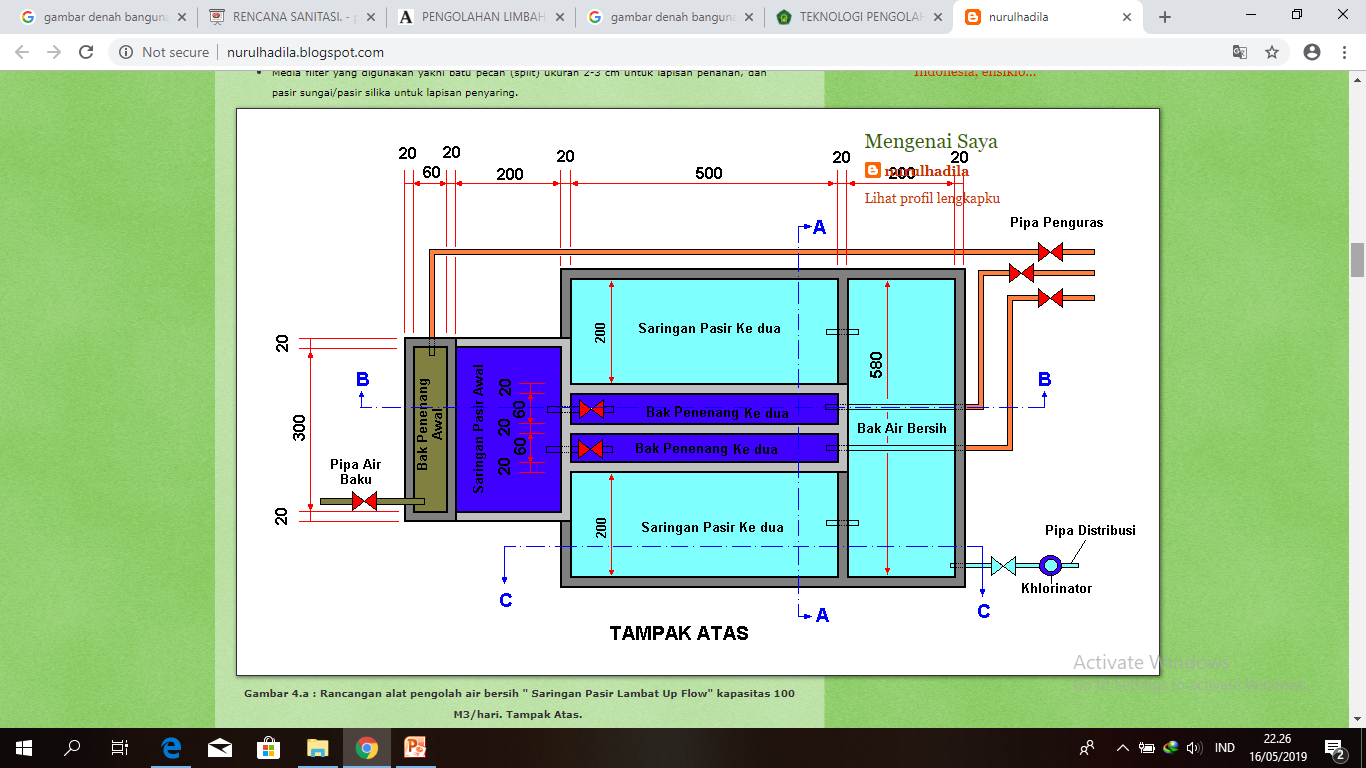 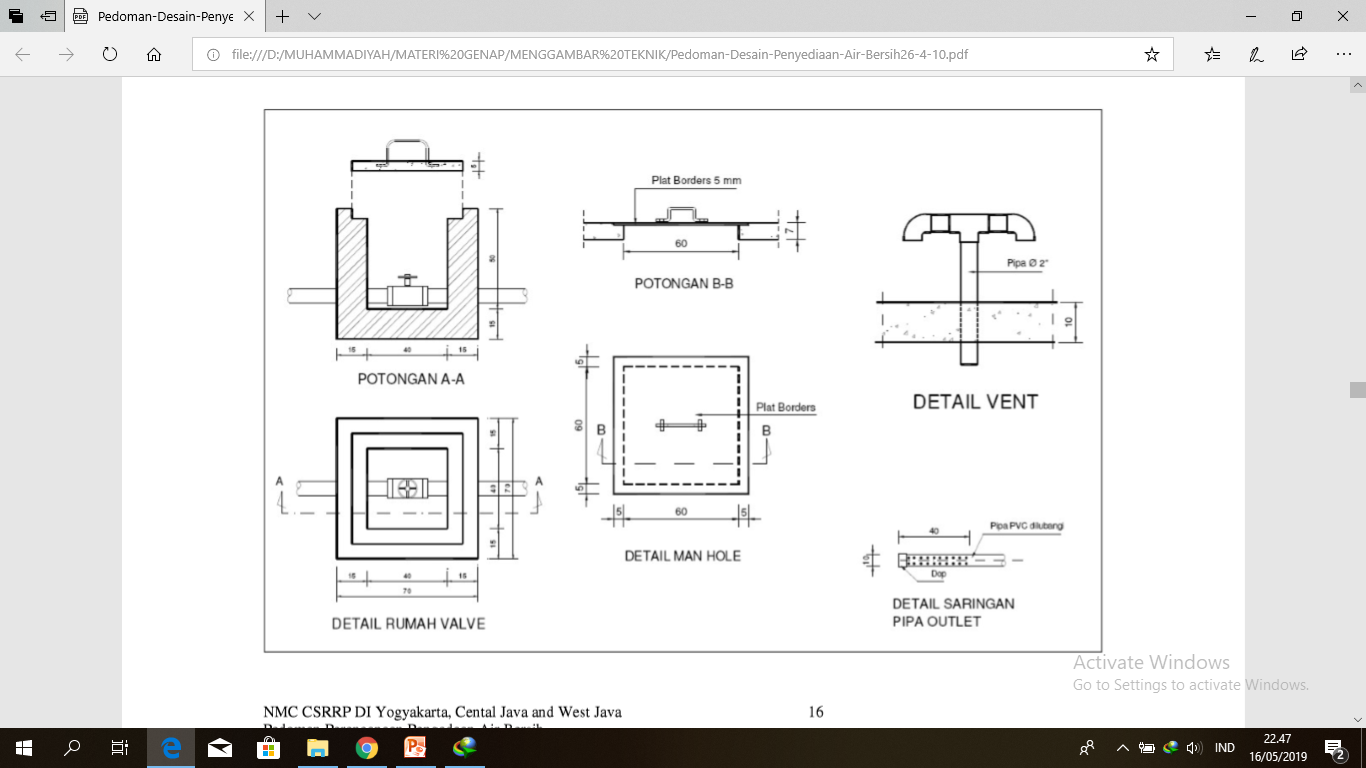 Home work
Membuat 5 Titik & Garis Pada Kertas A3 Menggunakan Mistar Serta berikan Notasi dan Keterangan Gambarnya
2
1
Dengan Ukuran:
Jarak antar titik 2 mm
Jarak antar garis vertical 2 mm
Jarak Garis menyilang 2 mm
Jarak Garis putus2 2 mm
Jarak 1 mm dan 2 mm
Jarak antar garis tebal dan tipis 2 mm
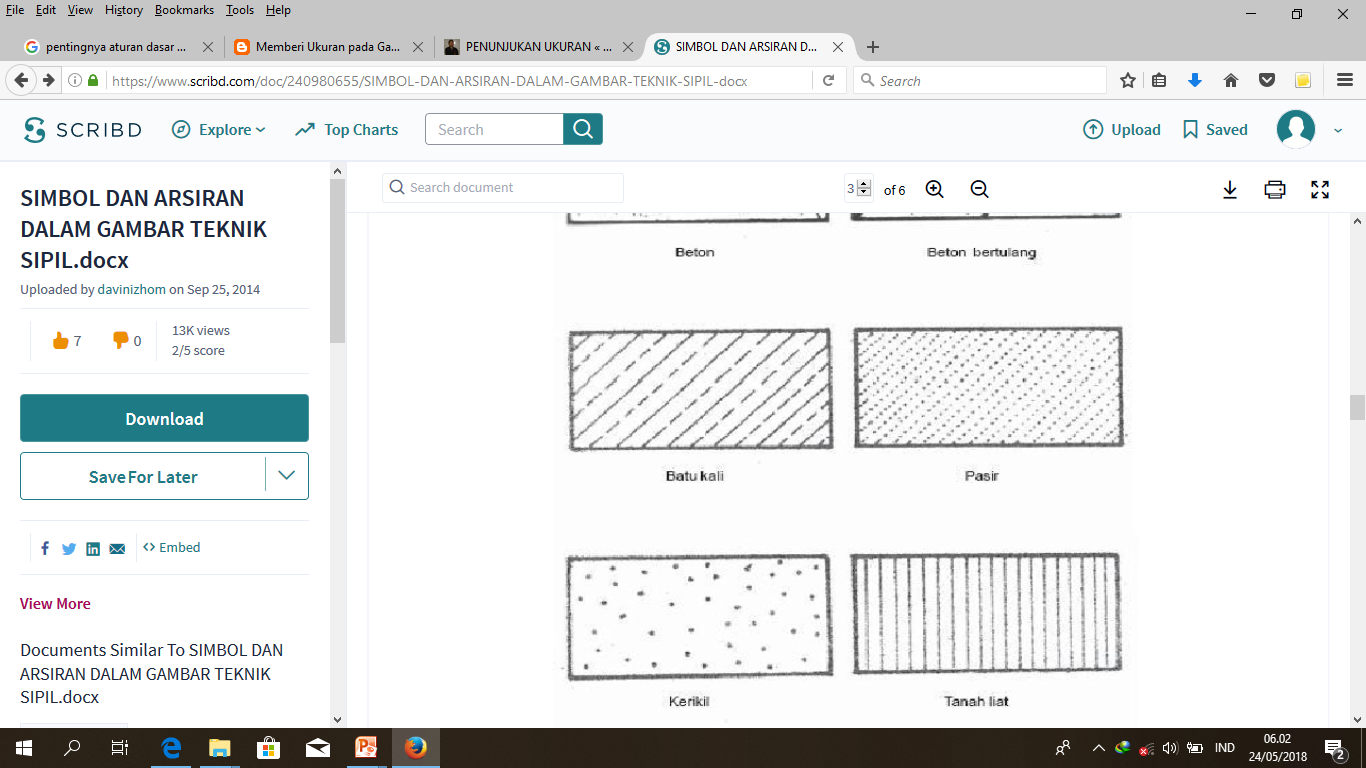 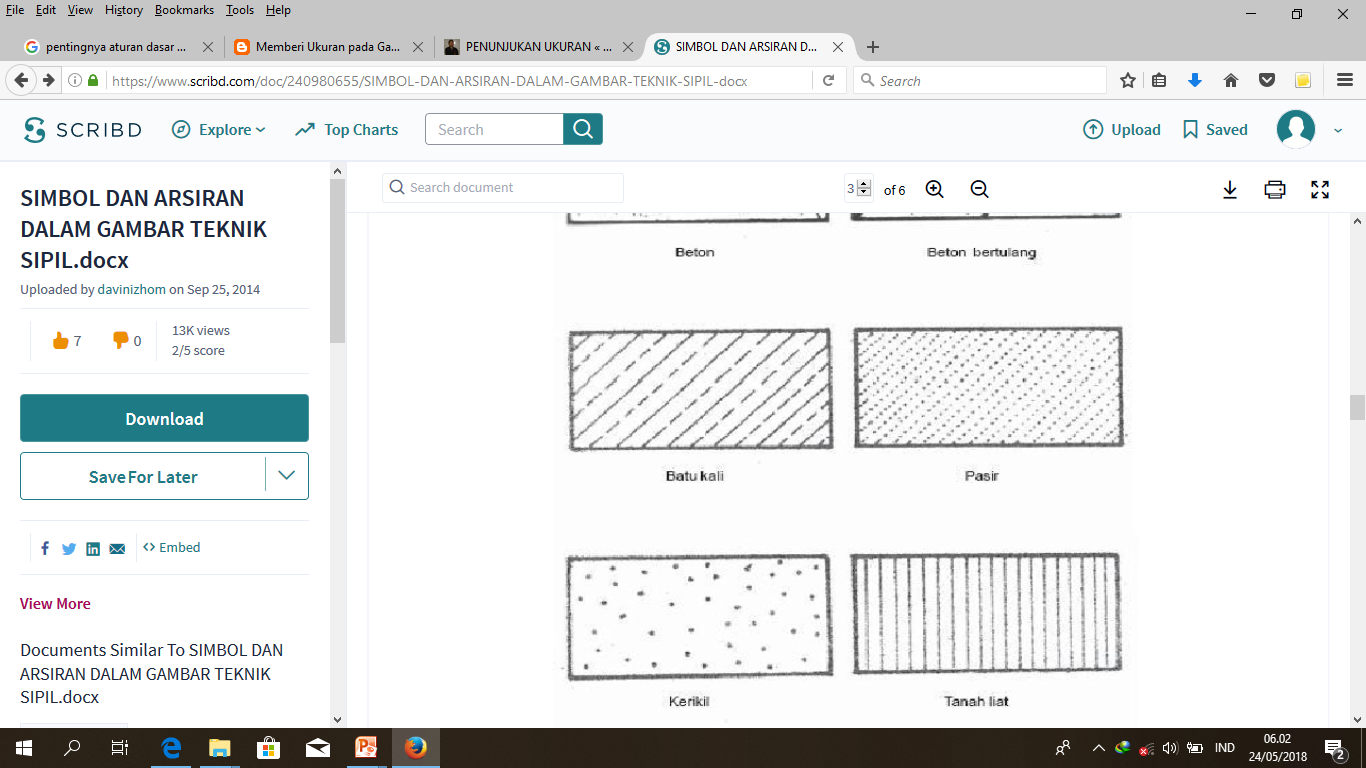 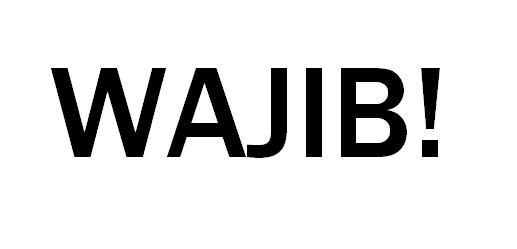 3
6
4
5
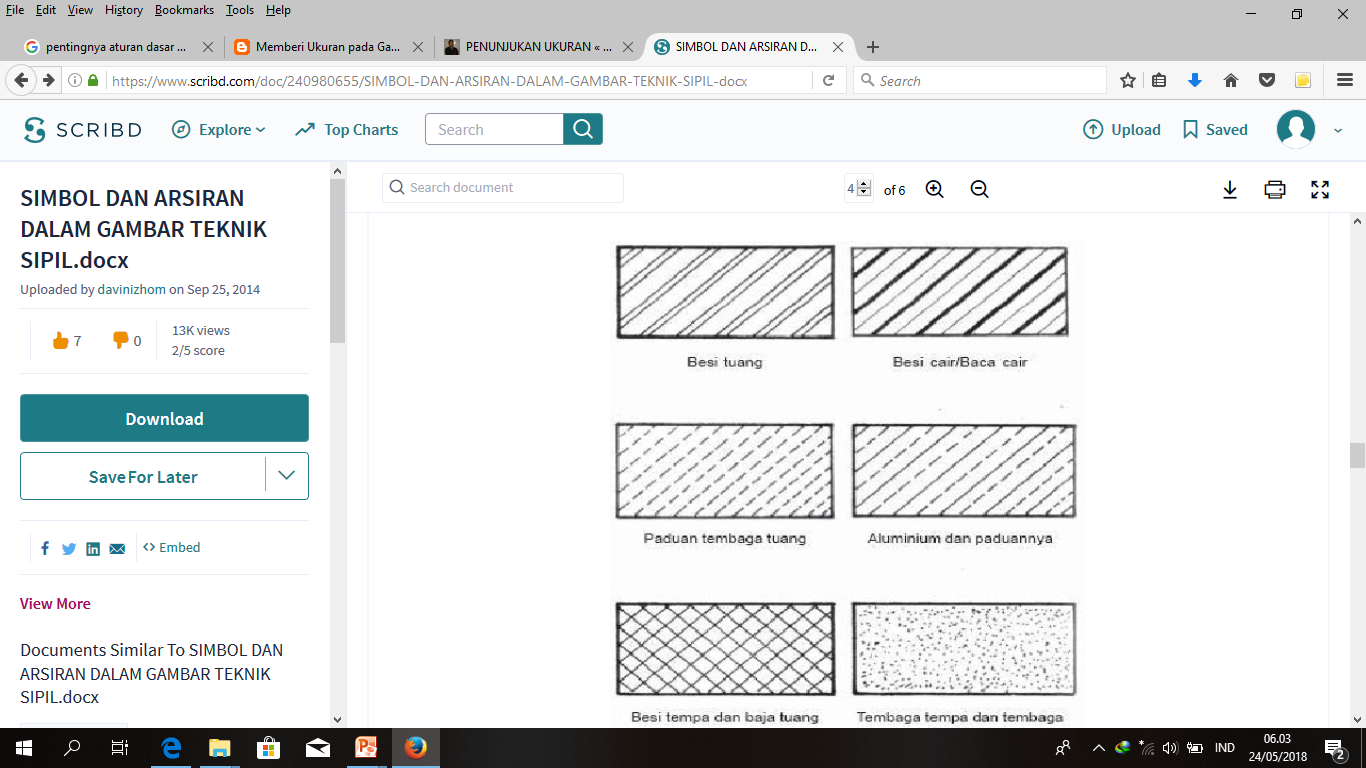 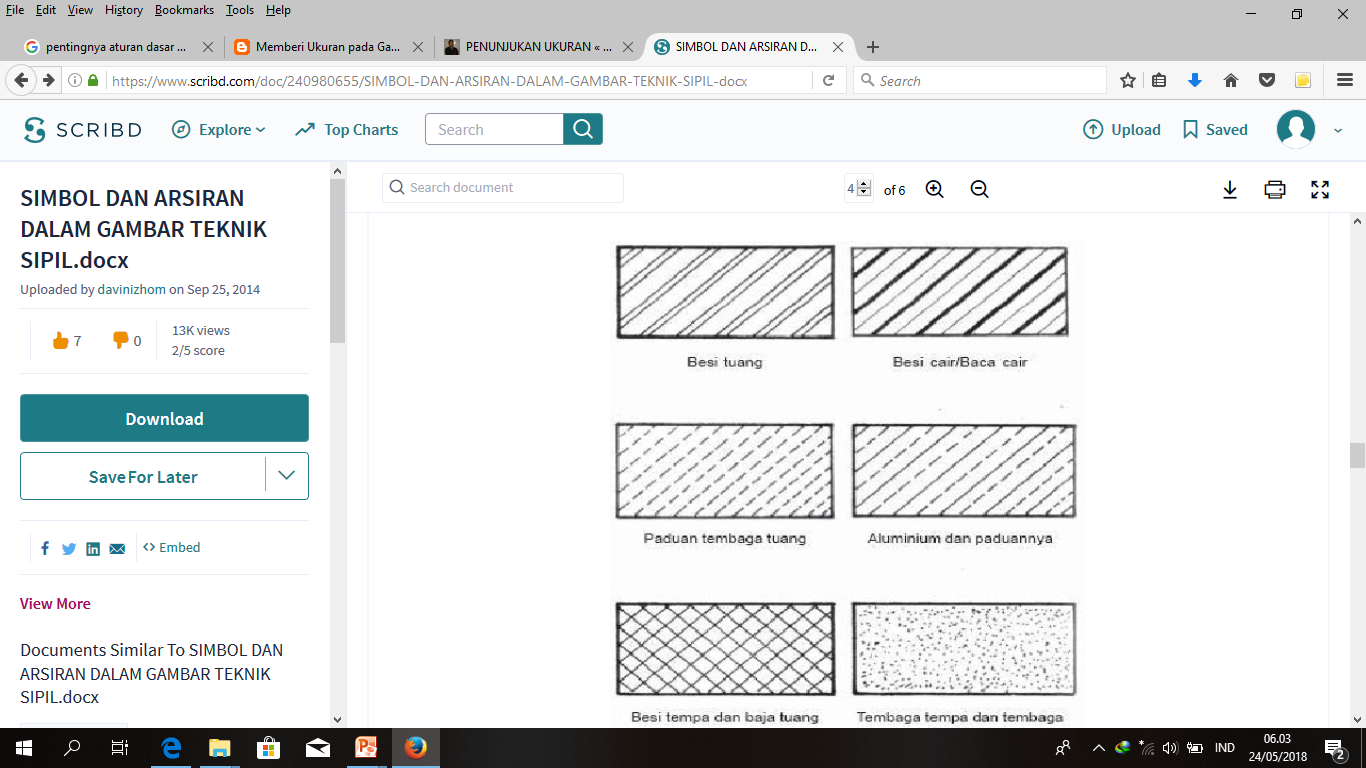 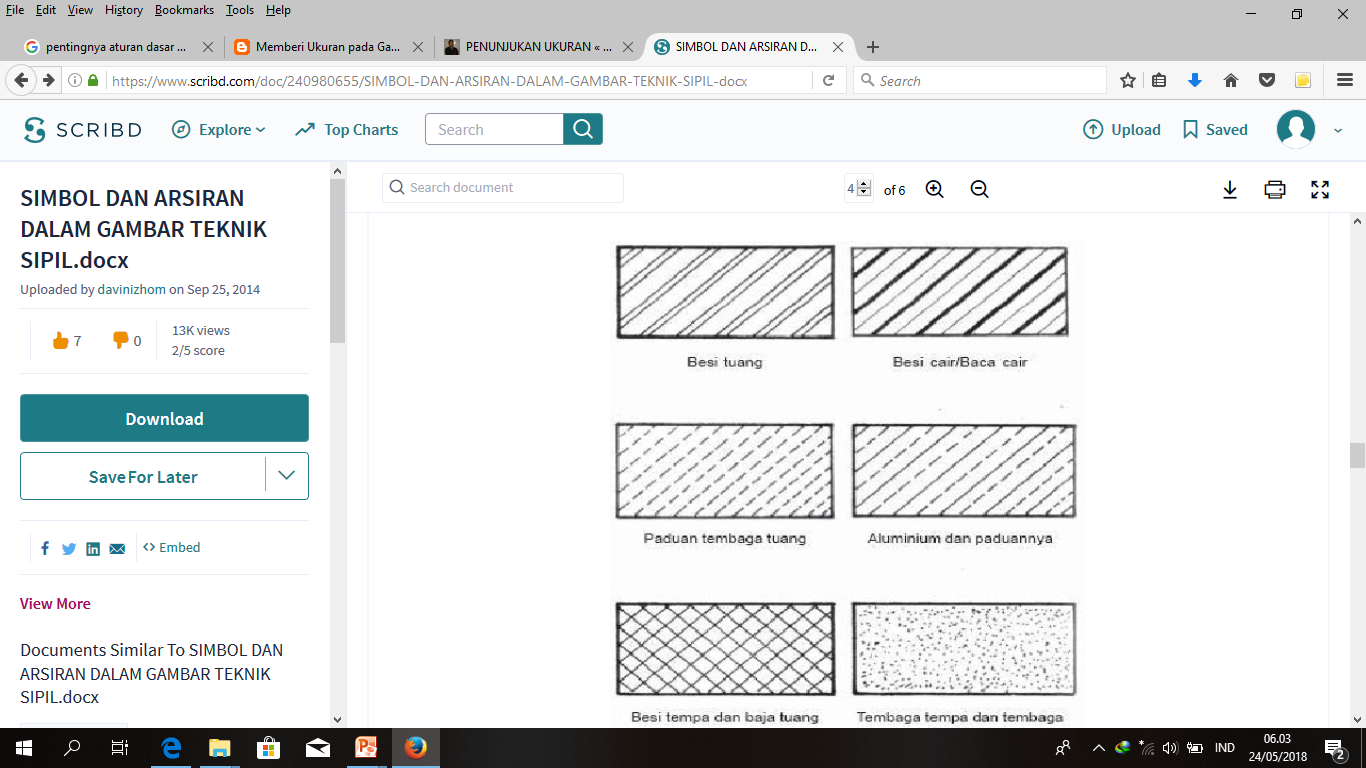 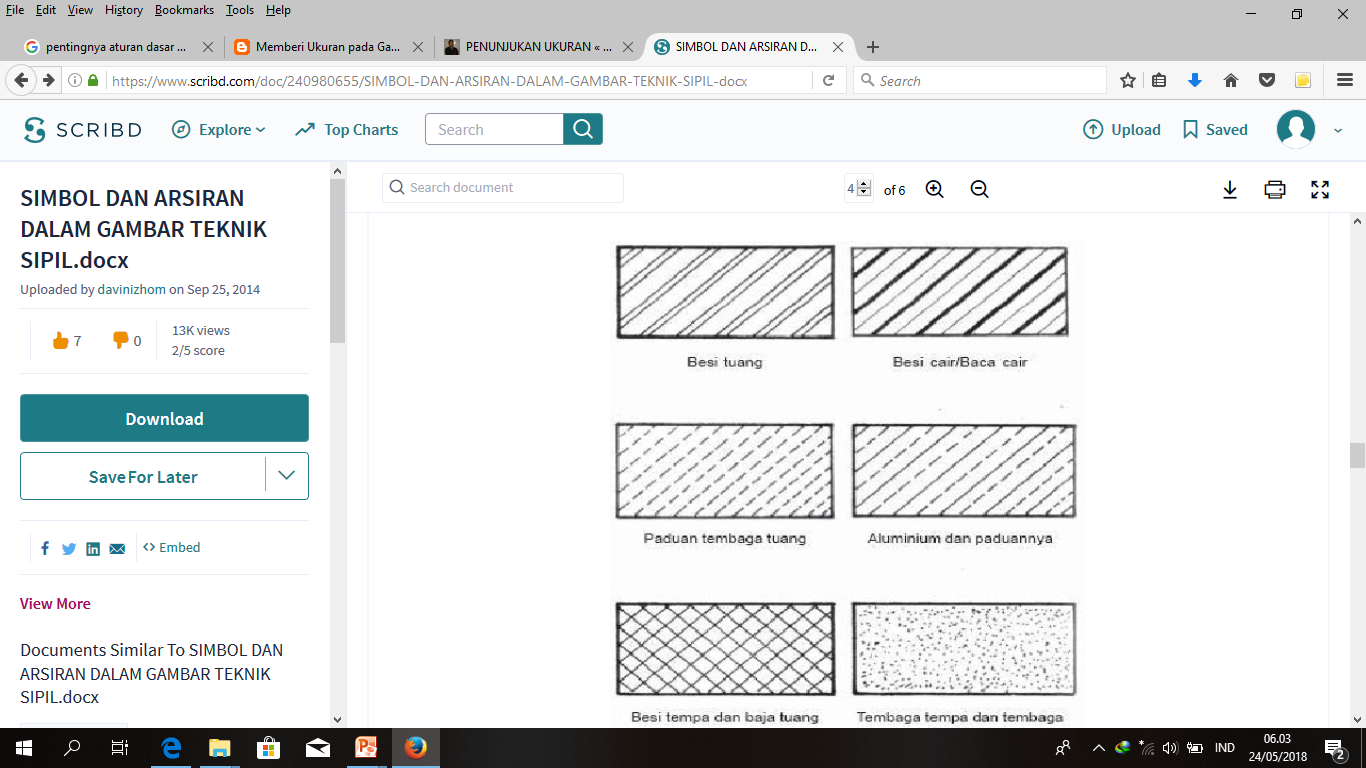 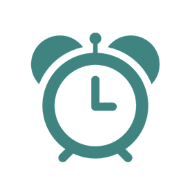 Sebelum Perkuliahan
Kls A (Oktober 2021)
Kls B (Oktober 2021)
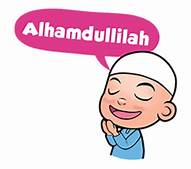 WASSALAM’ALAIKUM WARAHMATULLAHI WABAROKATUH
[Speaker Notes: You can safely remove this slide. This slide design was provided by SlideModel.com – You can download more templates, shapes and elements for PowerPoint from http://slidemodel.com]